C3181Biochemie I
09-Citrátový cyklus

FRVŠ 1647/2012
Petr Zbořil
11/15/2012
1
Obsah
Citrátový cyklus, reakce, význam, energetická bilance. 
Anabolický význam, anaplerotické reakce, glyoxylátový cyklus. 
Praktické aplikace, technologické využití.
Petr Zbořil
11/15/2012
2
Citrátový cyklus
Synonyma: cyklus trikarboxylových kyselin - TCA, Krebsův cyklus
Katabolický pochod (nejen, ale převážně)
Spojnice metabolismu sacharidů, lipidů a aminokyselin 
Odbourává aktivní acetát vzniklý
oxidační dekarboxylací pyruvátu (pochazejícího z glykolýzy) 
nebo β-oxidací mastných kyselin – viz příslušná kapitola 
Vstupy a výstupy dalších metabolitů 
Lokalisován v mitochondriální matrix
Petr Zbořil
11/15/2012
3
Cyklický průběh
Reakce acetylCoA s oxalacetátem – citrát 
Přeměny dehydrogenacemi a dekarboxylacemi
Výstup startovní molekuly oxalacetátu
Formulován H. Krebsem (Oxford 1937), NC 1953
Dílčí zjištění již dříve – A. Szent-Györgyi, F. Knoop, C. Martius
Petr Zbořil
11/15/2012
4
Průběh TCA
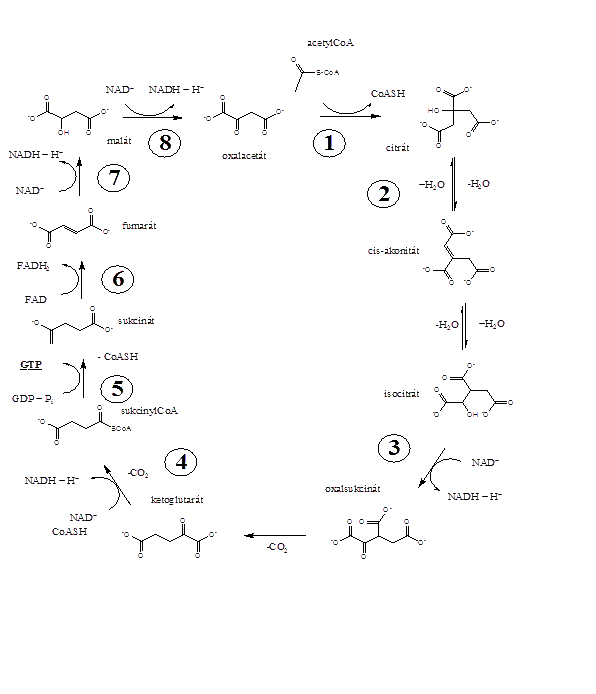 Enzymy
1 citrátsyntasa
2 akonitasa
3 isocitrát DH
4 -ketoglutarát DH
5 sukcinylCoA
       syntetasa
6 sukcinát DH
7 fumarasa
8 malát DH
+ H2O
Petr Zbořil
11/15/2012
5
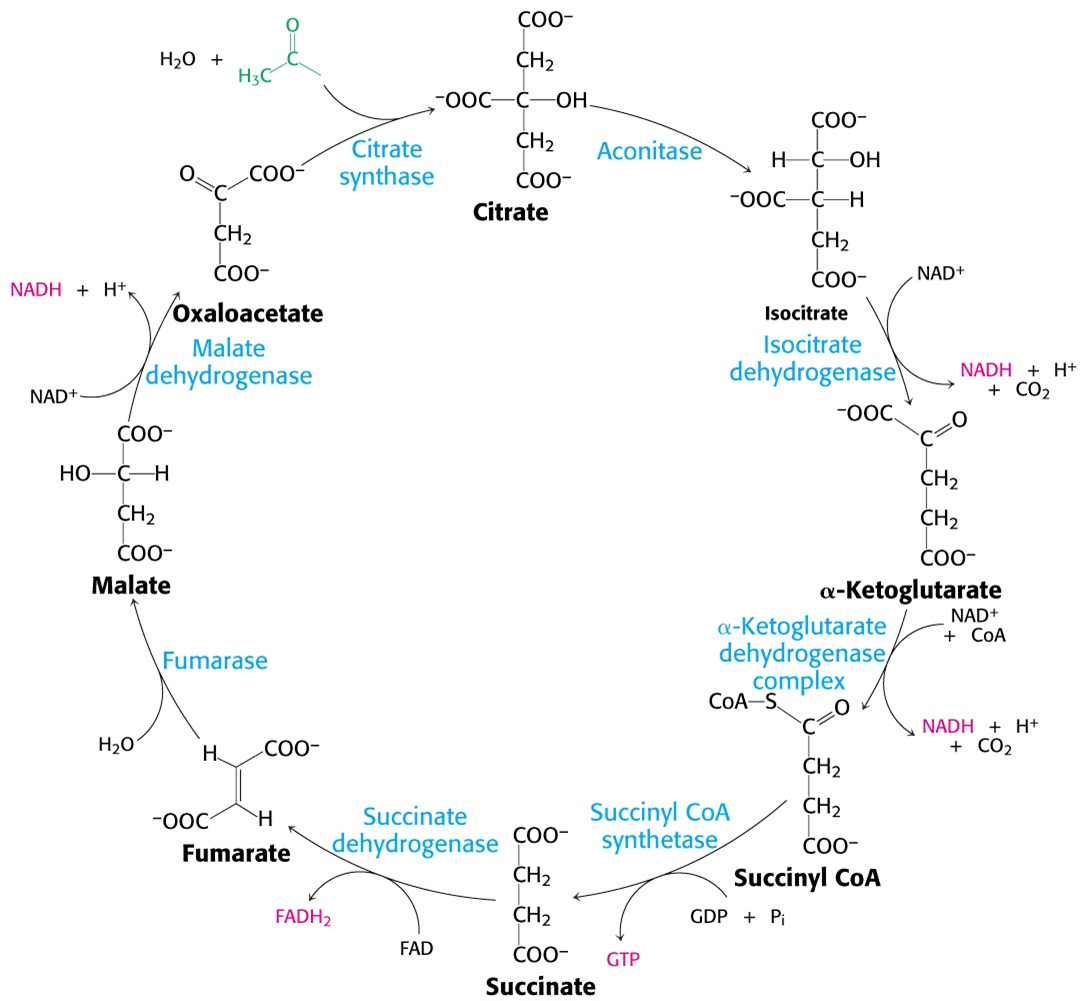 Footer Text
11/15/2012
6
Citrát syntasa
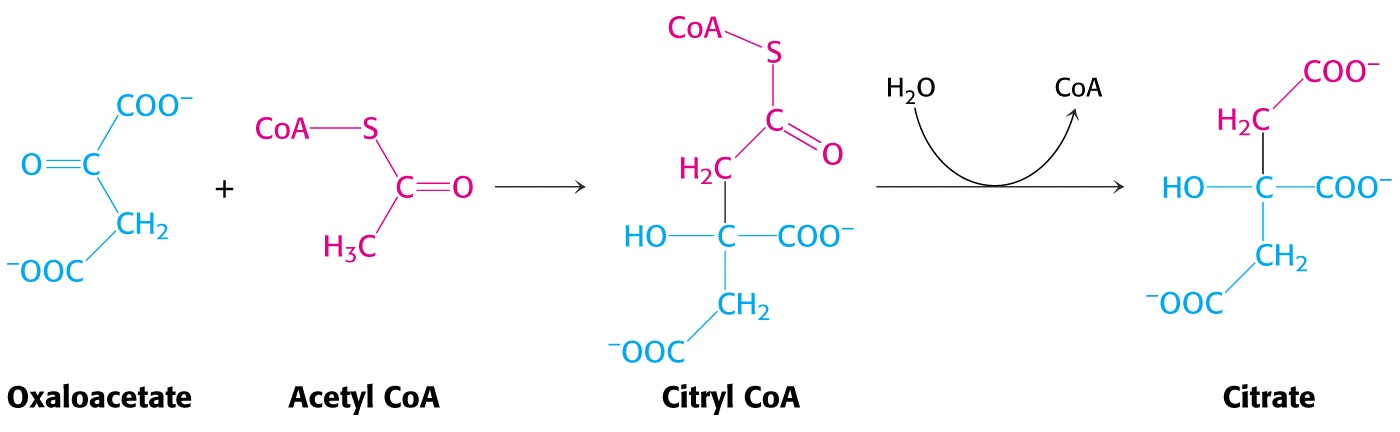 Bez účasti ATP
Aldolová kondensace
Petr Zbořil
11/15/2012
7
Citrát syntasa
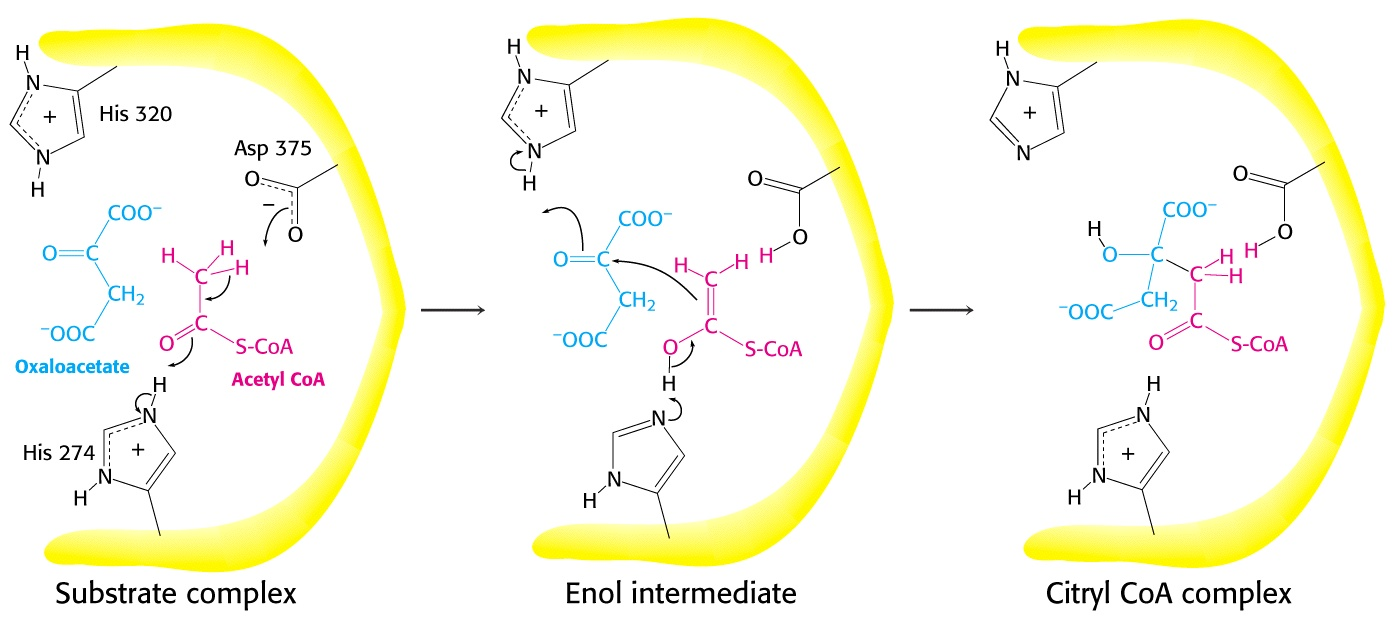 Uspořádaný mechanismus 
nejprve vazba oxalacetátu 
pak acetylCoA 
hydrolytické místo se zformuje nakonec
nehydrolyzuje se acetylCoA, ale citrylCoA
Petr Zbořil
11/15/2012
8
Citrát syntasa
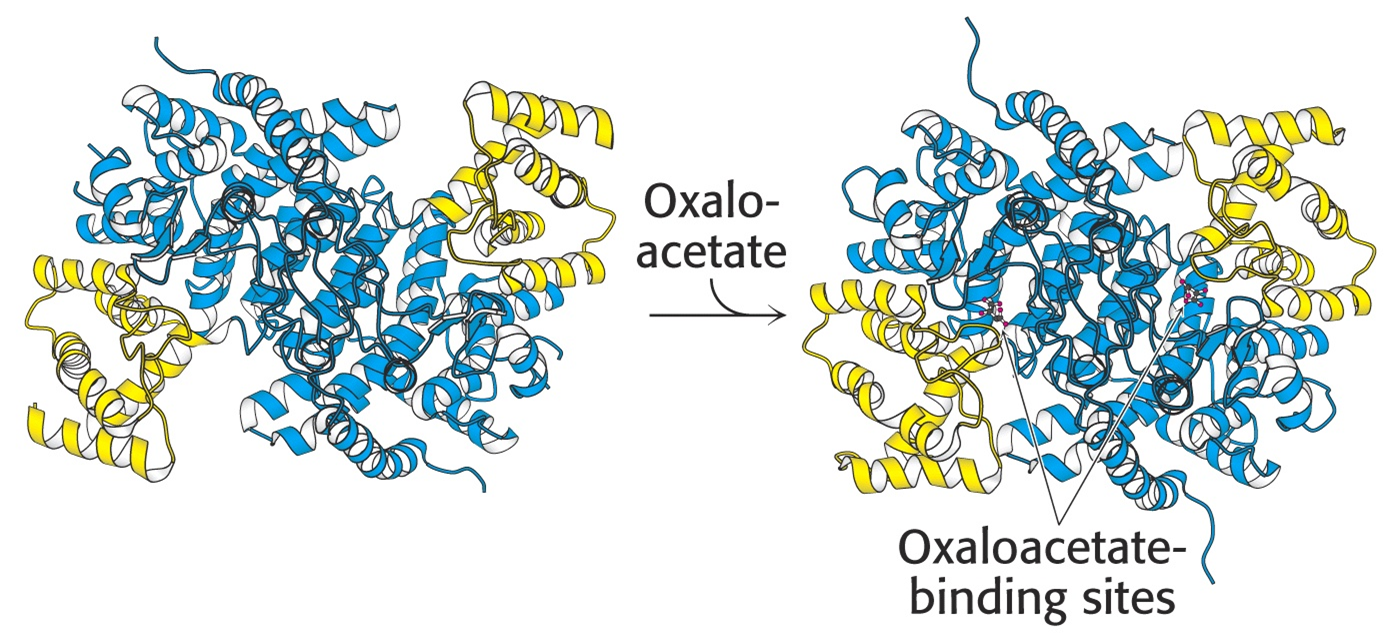 Homodimer (savci)
podjednotky po 49 kDa
změna konformace
Petr Zbořil
11/15/2012
9
Akonitasa
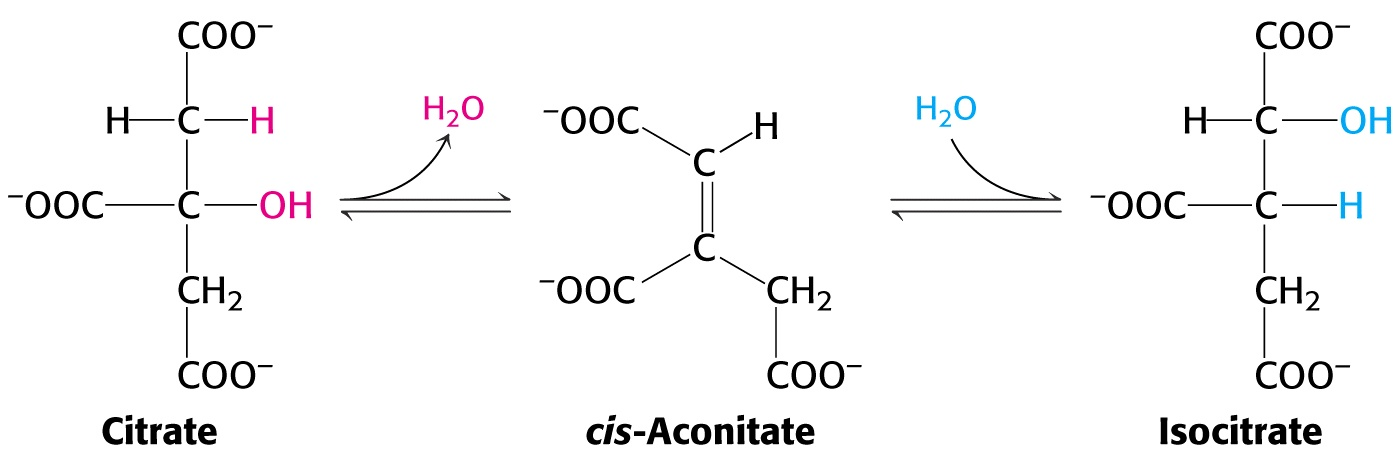 Ustavení rovnováhy
Fe-S protein (klastr Fe4S4)
vnitřní oxidoredukce (no net)
Rovnovážný stav 9:1:1(dle cMg2+)
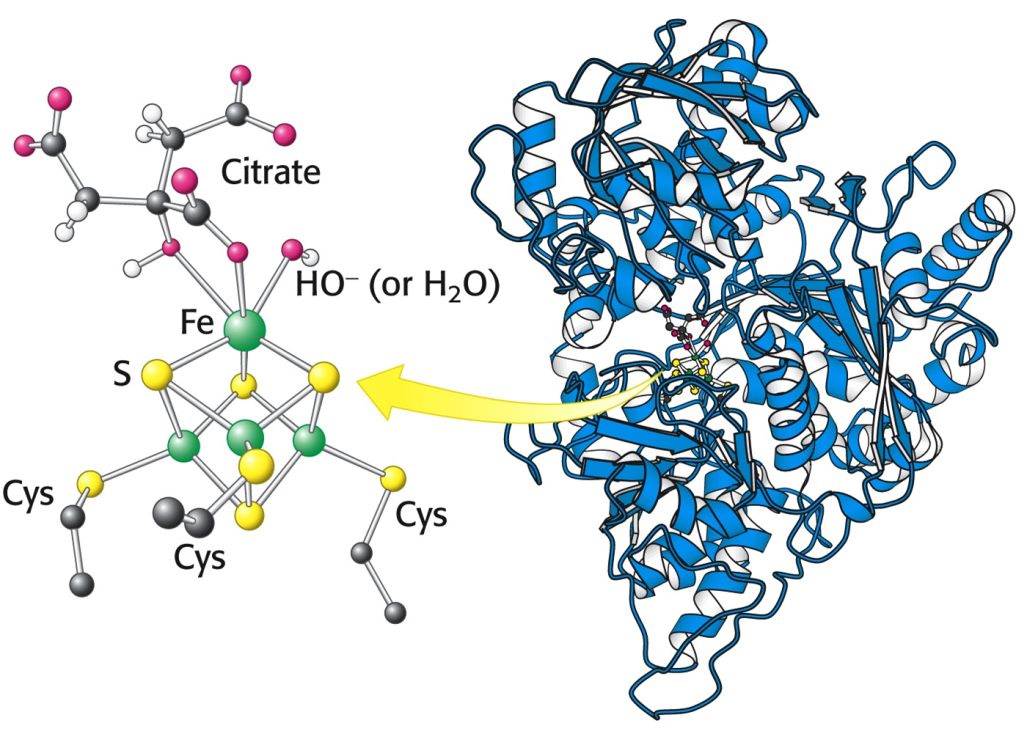 Footer Text
11/15/2012
10
Isocitrát dehydrogenasa
Dvoustupňová přeměna
dehydrogenace
dekarboxylace β-karboxylu
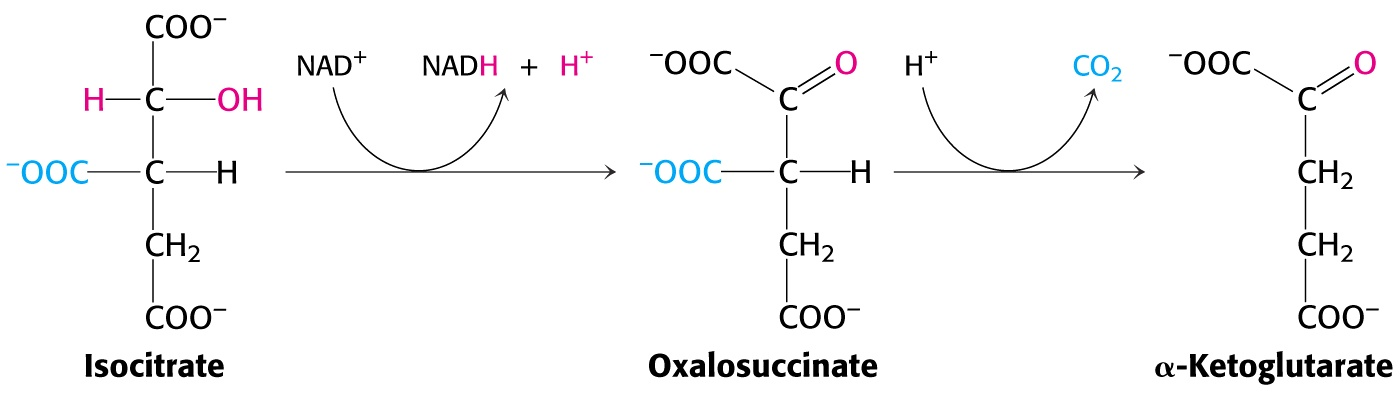 Footer Text
11/15/2012
11
a – ketoglutarátdehydrogenasa
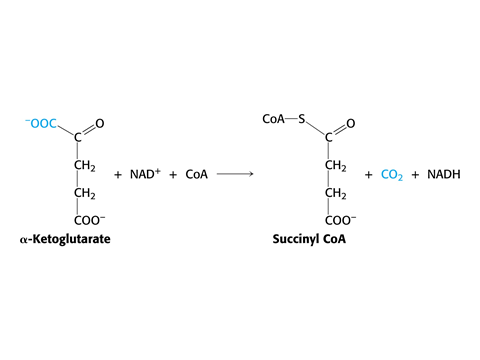 Multienzymový komplex – analog pyruvát DH
Lipoamid DH stejná
Footer Text
11/15/2012
12
SukcinylCoA syntetasa
Opačný směr
GTP – ekvivalent ATP
Speciální funkce GTP
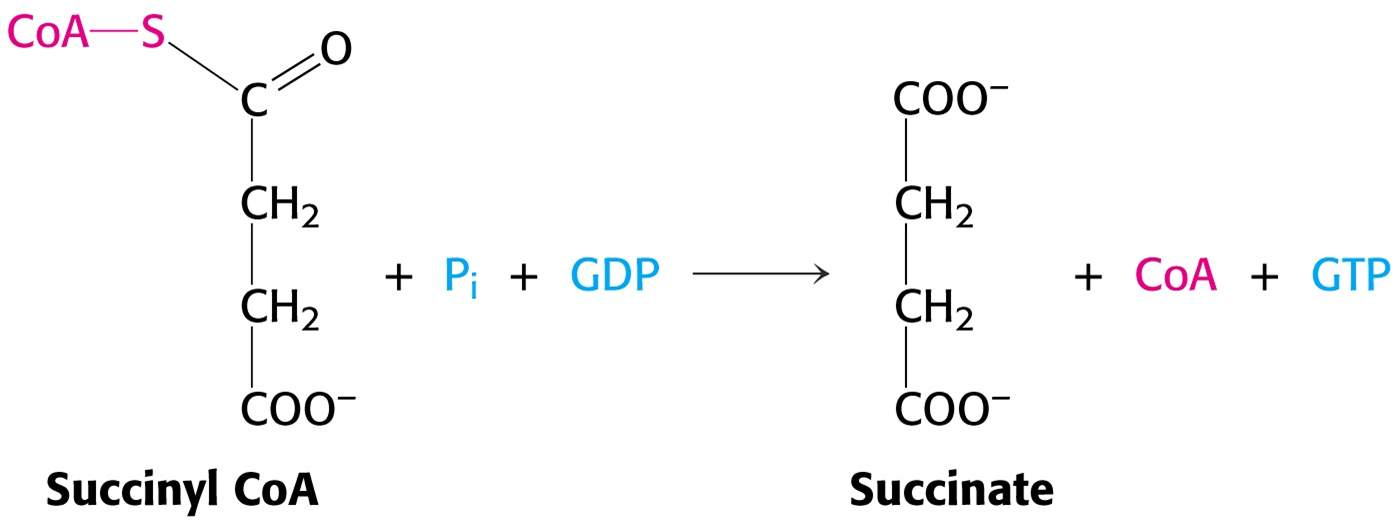 Footer Text
11/15/2012
13
SukcinylCoA syntetasa
Účast fosfohistidinu
Obecnější mechanismus přenosu P
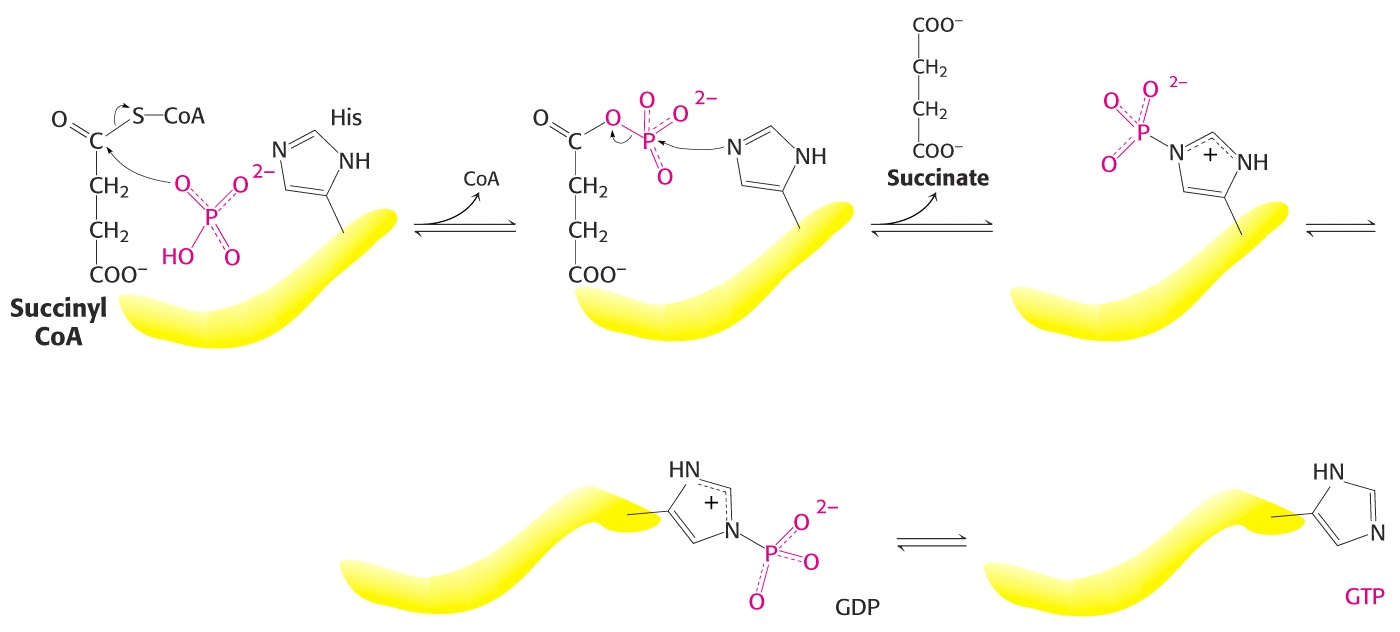 Footer Text
11/15/2012
14
Sukcinát dehydrogenasa
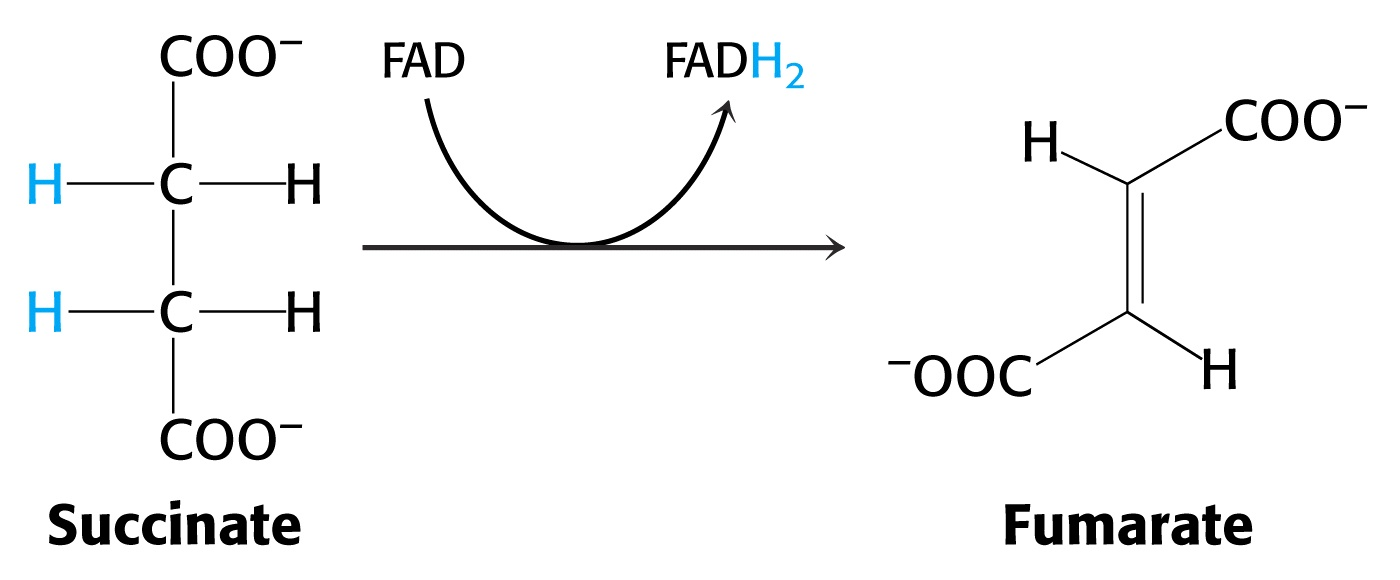 Membránově vázaný enzym
Ostatní enzymy TCA rozpuštěny v matrix
Reoxidace prostetické skupiny FADH2
Footer Text
11/15/2012
15
Sukcinát dehydrogenasa
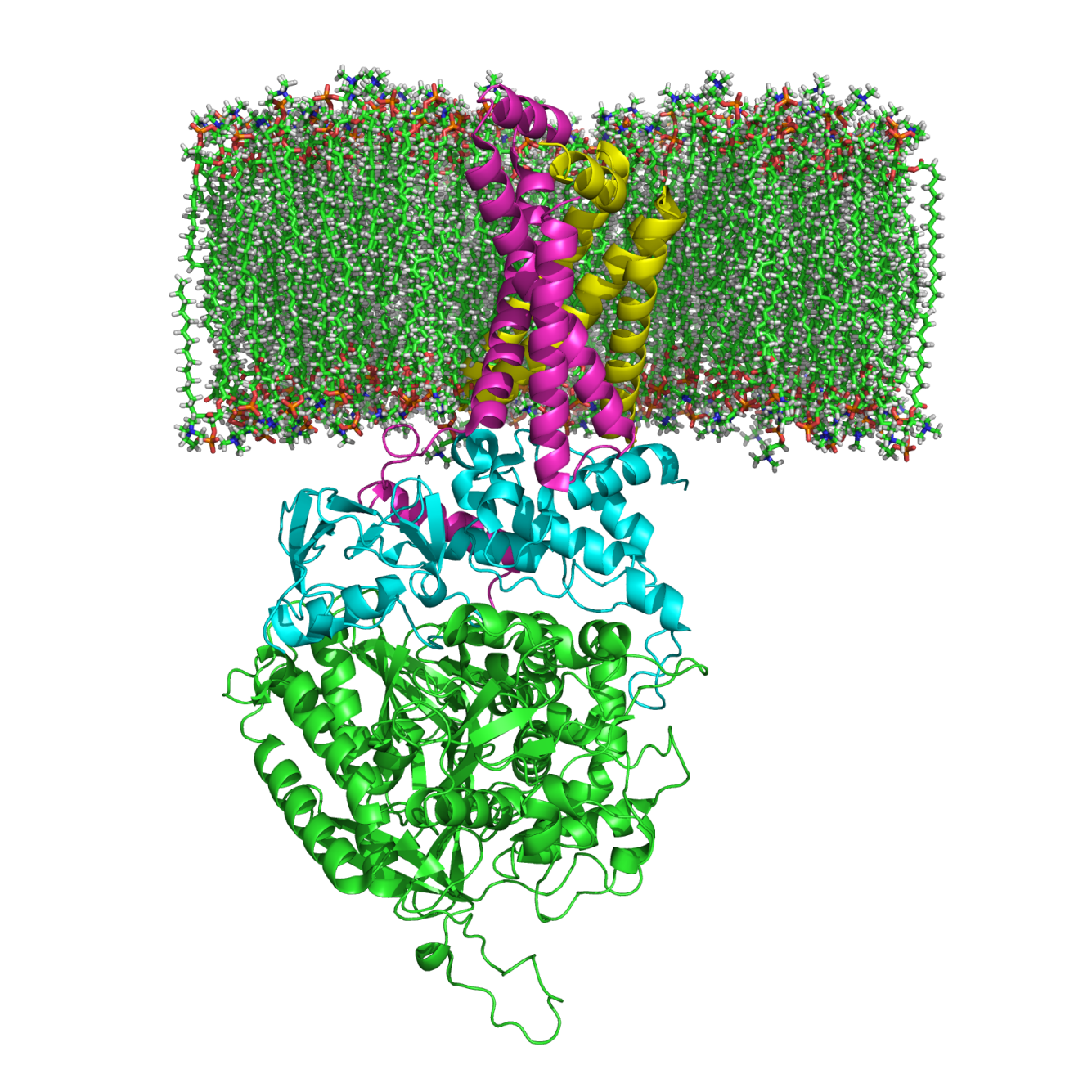 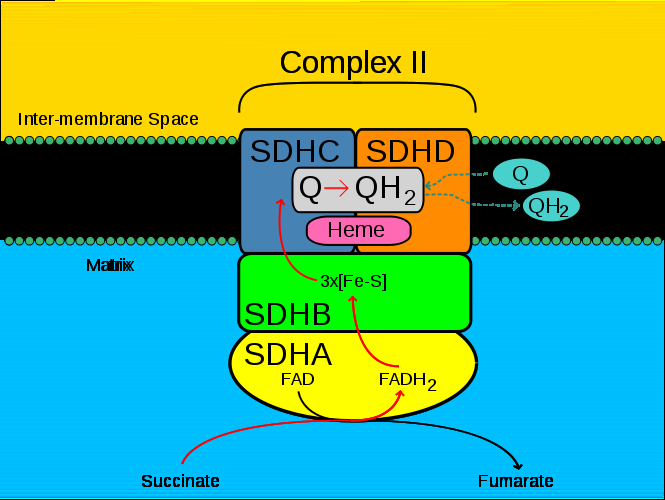 Komplex 4 podjednotek
2 katalytické
2 membránové
Footer Text
11/15/2012
16
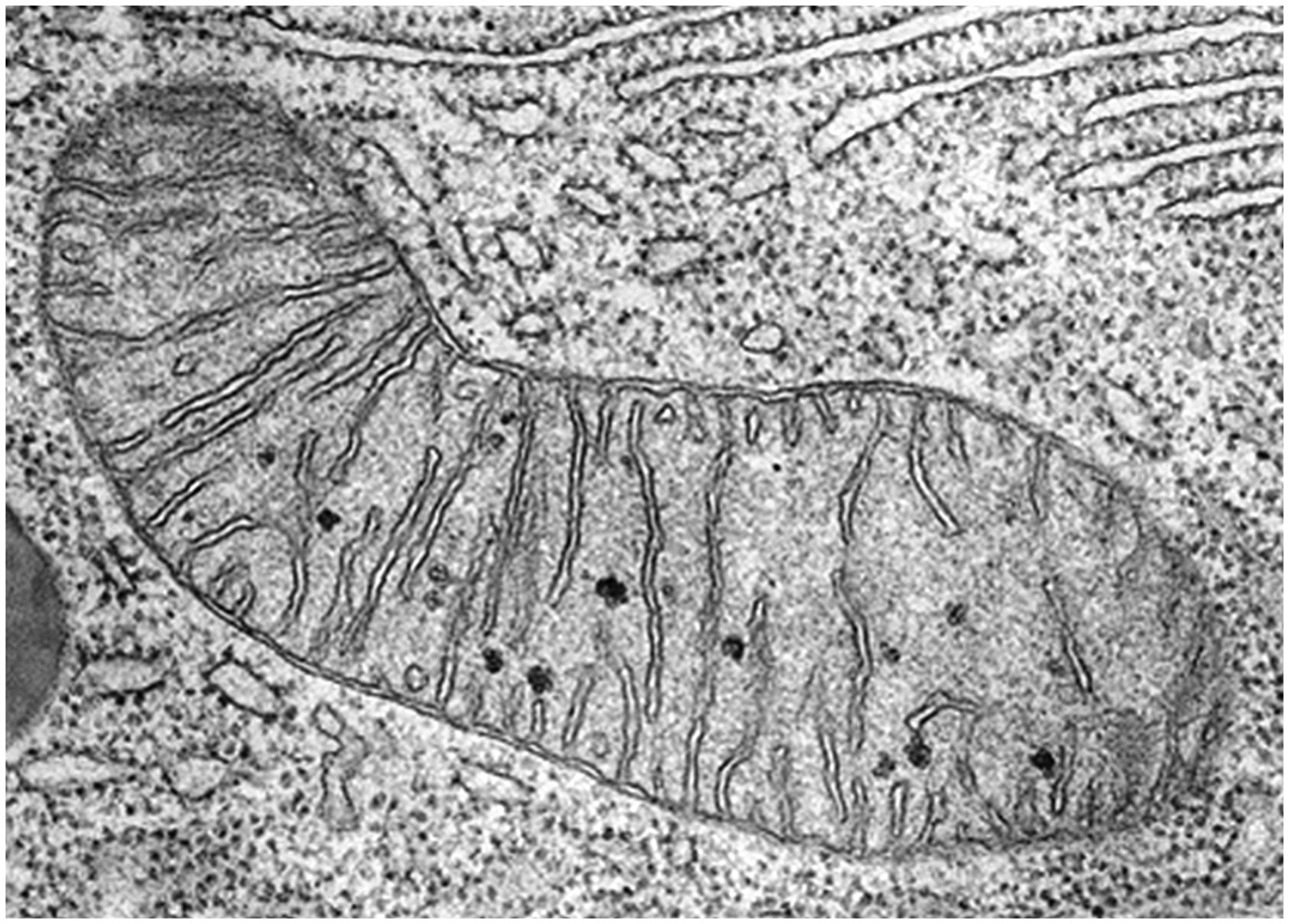 Footer Text
11/15/2012
17
Fumarasa
Adice vody, lyasa
Stereospecificita – L-malát
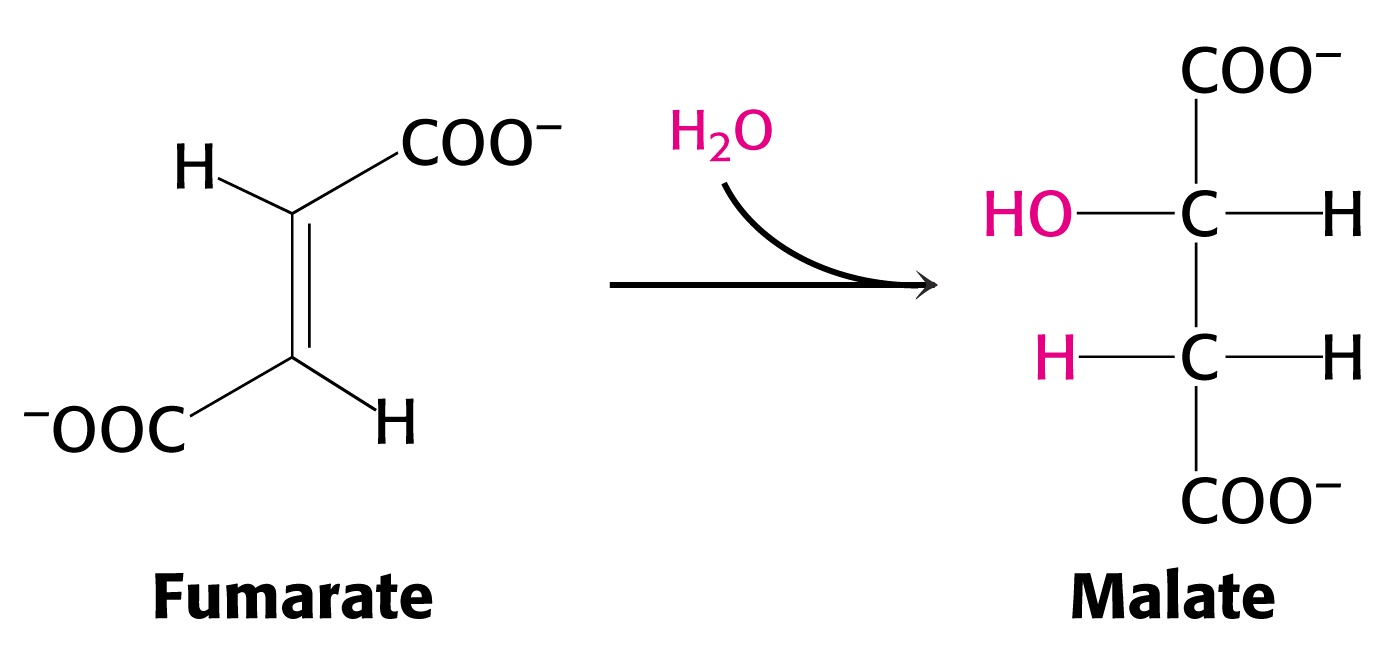 Footer Text
11/15/2012
18
Footer Text
11/15/2012
19
Malát dehydrogenasa
G0 = +   , K = 10-3
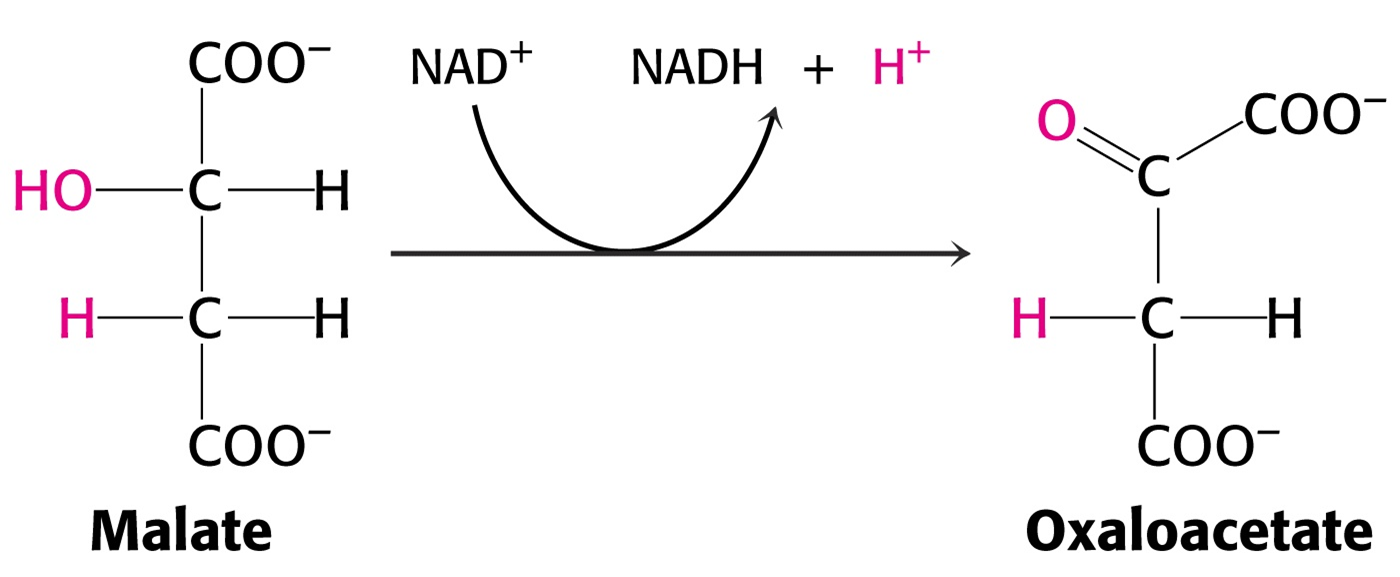 Footer Text
11/15/2012
20
Footer Text
11/15/2012
21
Bilance cykBilance TCA
Látková
CH3CO.SCoA + 3 H2O + 3 NAD+ + FAD 
HSCoA + 2CO2 + 3 NADH + 3 H+ + FADH2 

Energetická
1 GTP (2 GTP/glukosu)
Další energie se získá oxidací NADH a FADH2 

Proces striktně respirační – provázán s dýchacím řetězcem
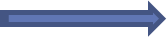 Footer Text
11/15/2012
22
Anabolický význam TCA
Vývojově starší 
Funkce za anaerobních 
podmínek
Adaptace pro aerobní 
organismy
U mikroorganismů 
Neúplný TCA za anaerobiosy
Smysl vysloveně katabolický

Vzájemné vztahy mezi TCA 
a metabolismem sacharidů, 
lipidů a aminokyselin. 
Zvláštní význam má 
biosysntetická dráha syntézy 
porfyrinů (modře)
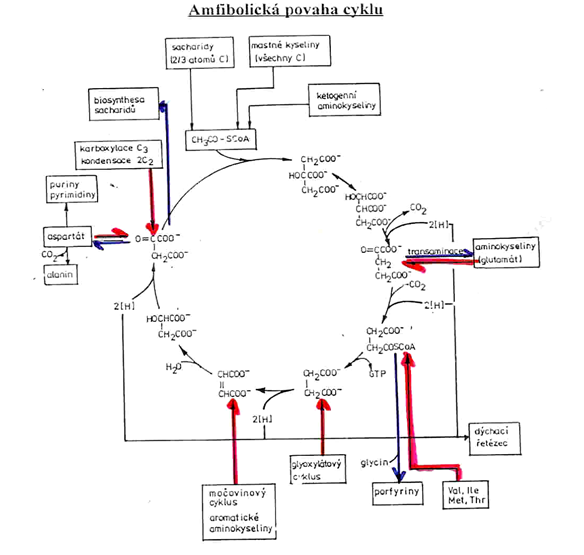 Footer Text
11/15/2012
23
Anaplerotické dráhy
Doplnění metabolitů 
Odčerpaných z TCA k nezbytným biosyntetickým účelům
Převáděných na zásobní formy (glukosa)
U živočichů 
karboxylace pyruvátu (vzniklého hlavně glykolýzou) 
produkty katabolismu aminokyselin
Závisí na přísunu sacharidů
Mikroorganismy a rostliny 
Jsou schopny doplňovat metabolity TCA i z jednodušších látek (dvouuhlíkaté metabolity – z MK apod.)
Anaplerotické dráhy nezávislé na přísunu sacharidů 
2 enzymy tzv. glyoxylátového cyklu – isocitrátlyasa a malátsyntasa
Živočichové nemají – nepotvrzené zprávy
Footer Text
11/15/2012
24
Glyoxylátová dráha (zkratka)
Překlenutí dekarboxylačních kroků
2 CH3CO.SCoA          HOOC.CO.CH2.COOH + 2 HSCoA
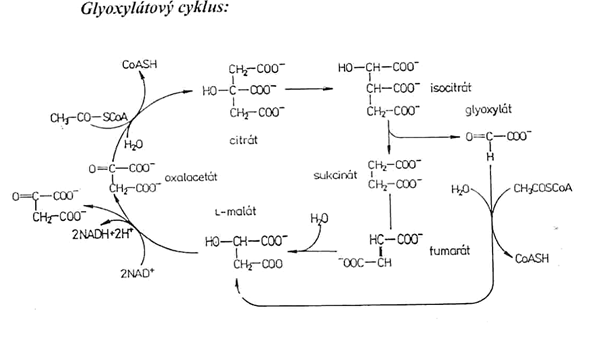 Footer Text
11/15/2012
25
Footer Text
11/15/2012
26
Footer Text
11/15/2012
27
Footer Text
11/15/2012
28
Footer Text
11/15/2012
29
Footer Text
11/15/2012
30
Footer Text
11/15/2012
31
Footer Text
11/15/2012
32
Footer Text
11/15/2012
33
Footer Text
11/15/2012
34